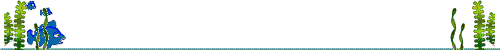 Ryby
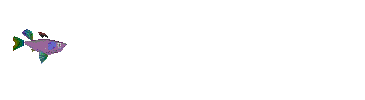 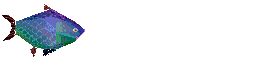 Vlastiveda  4.ročník
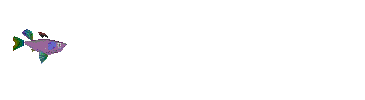 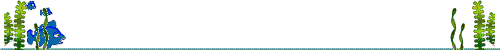 Ryby žijú vo vode



Liahnu sa z vajíčok, ktoré sa volajú ikry


Vajíčko sa premení na larvu a z nej sa vyvinie ryba
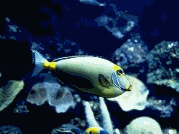 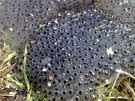 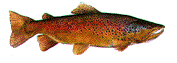 Telo rýb sa skladá z 3 častí:
hlava
trup
chvost
Ryby:
pohybujú sa plutvami
dýchajú žiabrami
sú pokryté šupinami
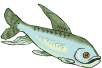 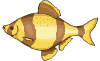 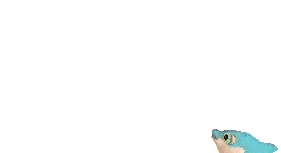 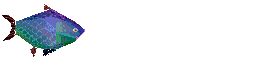 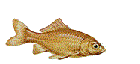 trup
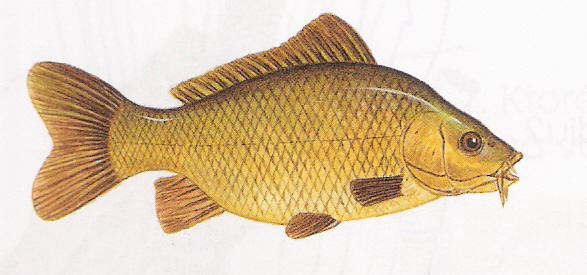 hlava
chvost
žiabre
plutva
Ryby žijú v sladkých vodách

 – potokoch,                 - riekach,          


 - rybníkoch.

Ryby žijú i v slaných vodách 
–moriach
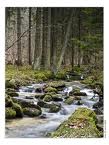 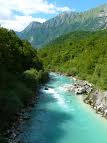 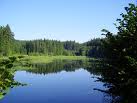 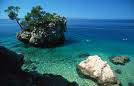 Druhy rýb
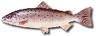 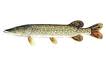 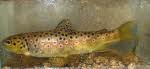 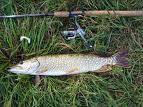 pstruh potočný
šťuka
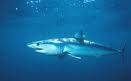 žralok
Niektoré ryby sa živia rastlinnou potravou 
    -obhrýzajú trávy a korienky, majú radi semienka.

Iné ryby obľubujú živočíšnu potravu
 – červíky, larvy, mušky.
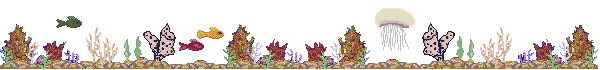 Doplň správne názvy
Spoj čiarou, čo patrí k sebe:
Pohyb rybám umožňujú


Dýchanie vo vode im umožňujú


Telo rýb pokrývajú
žiabre
šupiny
plutvy